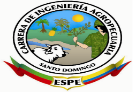 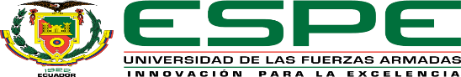 DEPARTAMENTO DE CIENCIAS DE LA VIDA Y LA AGRICULTURACARRERA DE INGENIERÍA AGROPECUARIA
Evaluación de alternativas de manejo de Verticillium theobromae en banano orito (Musa acuminata AA) en Santo Domingo de los Tsáchilas.
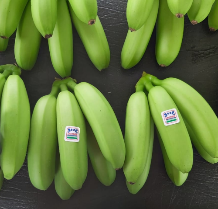 Autor:
Moreno Ruiz Karol Daniela
Director:
Ing. Vaca Pazmiño, Eduardo Patricio Mgs.
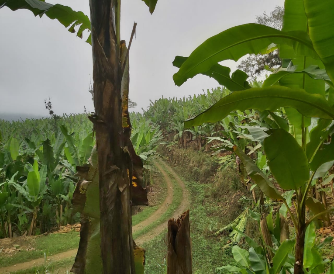 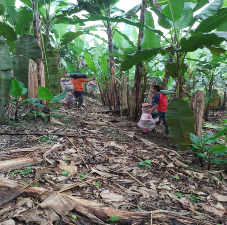 Santo Domingo, Ecuador.
2021
Introducción
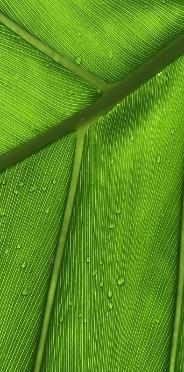 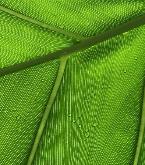 2
La provincia de Santo Domingo de los Tsáchilas necesita la tecnificación del cultivo de orito, cosecha y procesos de  agroindustria ya que existen restricciones en su comercialización que no proceden de los problemas por la introducción del producto al mercado sino de la presencia de los problemas fitosanitarios que atacan al fruto, principalmente las enfermedades fungosas, la sensibilidad al  manejo en el transporte, maduración de la fruta y exhibición teniendo en cuenta que existe poca documentación disponible.
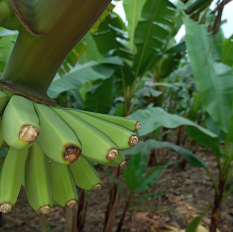 El manejo del cultivo de orito en general es realizado de forma tradicional ya que al existir una escasa información y experiencias acerca del control y manejo de hongos que afectan al cultivo principalmente Verticillium theobromae del cual se desconoce el porcentaje de pérdidas en la plantación.
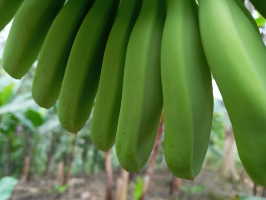 Metodología
Ubicación
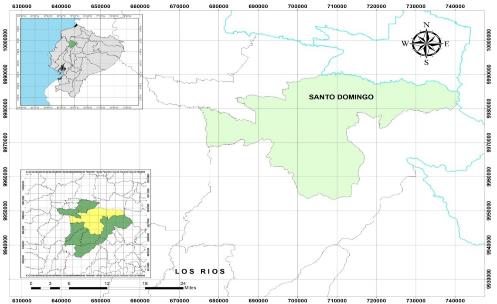 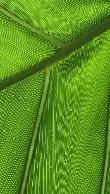 TESIS
Ubicación política
El proyecto de investigación se realizó dentro de las instalaciones de la Corporación de Producción y Comercialización “Unión Carchense”, ubicada en el km 12 vía Julio Moreno en el recinto Unión Carchense. 
Provincia:   Santo Domingo de los Tsáchilas
Cantón:       Santo Domingo
 
Ubicación geográfica
 Las instalaciones de la Corporación de Producción y Comercialización “Unión Carchense” se encuentran en la siguiente ubicación geográfica
Coordenadas UTM: 0°20’47,6’’ S  79°10’27,7’’W.
4
Métodos
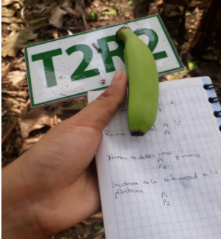 Diseño experimental
Factores a probar
Uso de alternativas de diferentes insumos químicos, orgánicos y biológicos comerciales para el manejo y prevención de la enfermedad llamada “punta de cigarro” causada por Verticillium theobromae  frente a un  tratamiento testigo que será el manejo convencional que le dan los productores de la zona en estudio.
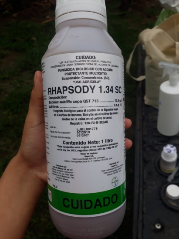 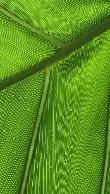 Tratamientos a comparar
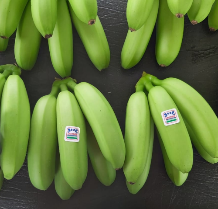 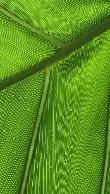 Repeticiones o bloques
Se realizó cuatro repeticiones para cada uno de los seis tratamientos evaluados.
 
Características de las UE
Número de unidades experimentales: 24
Área de la  unidad  experimental: 120 m2
Largo: 10 m
Ancho: 12 m
Forma de la UE: Rectangular
Área de la parcela neta: 24
Área total del ensayo:  2880 
 
Análisis estadístico
 El ensayo contó con  seis tratamientos, cuatro repeticiones, teniendo como resultado veinticuatro unidades experimentales.
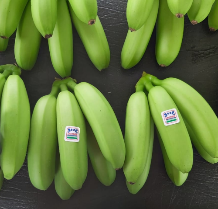 Esquema de análisis de varianza
Análisis funcional
El análisis funcional se lo realizó mediante la aplicación de la prueba de significación de Tukey al 5%.
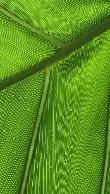 Métodos específicos del experimento
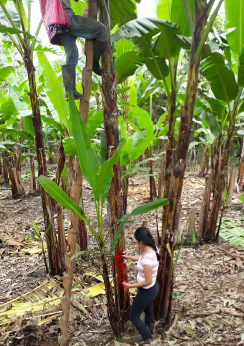 Delimitación de parcelas
Selección de plantas
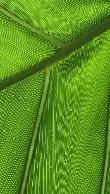 Control de malezas
Desflore
Deshije
Deshoje
Métodos específicos del experimento
Enfunde
Desbellote
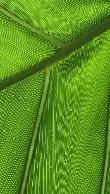 Deschante
Fertilización inicial
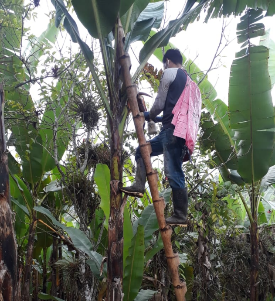 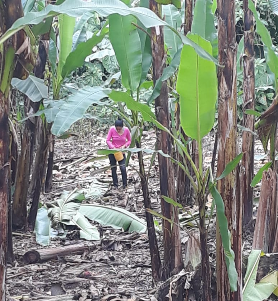 Métodos específicos del experimento
El proceso poscosecha consta de 4 fases:
Lavado para eliminar el látex
Para esta fase se utilizó 2 tinas con una capacidad de 60 litros cada una donde se utilizó las siguientes sustancias:
Induva (jabón líquido): 120 cc
Polímero: 300 cc
Cloro: 15 cc
Lavado final
Para esta fase se utilizó 1 tina con una capacidad de 40 litros donde se utilizó únicamente cloro a razón de 15 cc.
Tratamiento químico
Para esta fase se utilizó 1 tina con una capacidad de 60 litros donde se utilizó las siguientes sustancias:
Mertec (Tiabendazol): 160 cc
Polímero: 300 cc
Satisfar (Azoxystrobin): 60 g
Cloro: 2 cc
Secado
El proceso de secado fue realizado con ayuda de estructuras llamadas “platos” que permiten la correcta aireación de la fruta.
Tratamiento poscosecha
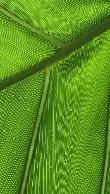 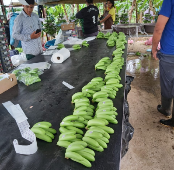 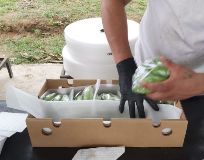 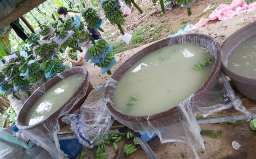 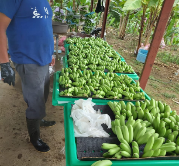 Métodos específicos del experimento
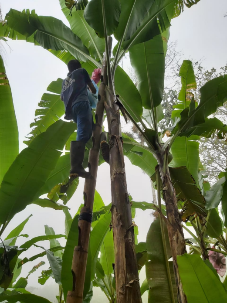 Aplicación de tratamientos
Se utilizó un atomizador para cada uno de los tratamientos insumos químicos y biológicos. Las dosis utilizadas fueron  las ya establecidas por la casa comercial de cada producto y teniendo en cuenta el momento de aplicación.
A continuación la descripción de los tratamientos a aplicar en el ensayo.
Tabla 7
Descripción de tratamientos a aplicar.
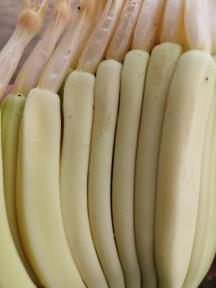 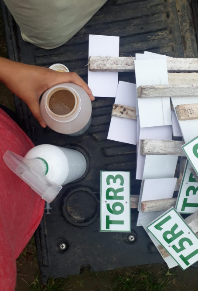 Variables evaluadas
1
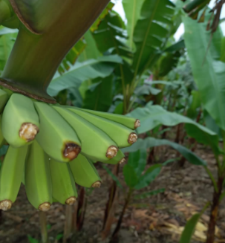 Dedos afectados por  Verticillium theobromae
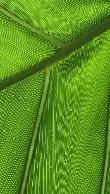 2
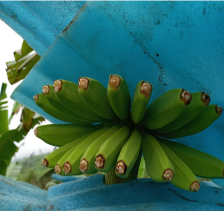 12
Variables evaluadas
3
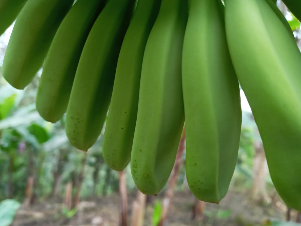 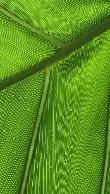 4
Incidencia de la enfermedad en la plantación

La severidad de la enfermedad aplicada al fruto fue fundamentada con una escala de grados citada por (Guillén, Hernández, & Andrade, 2017).
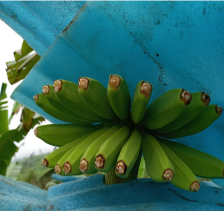 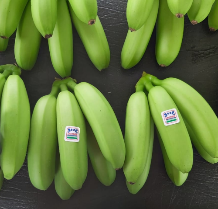 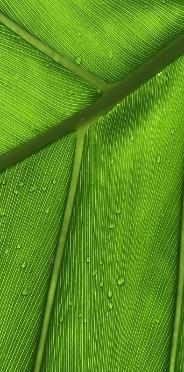 RESULTADOS 
Y 
DISCUSIÓN
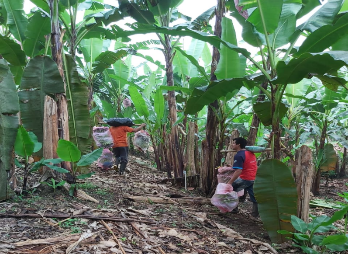 14
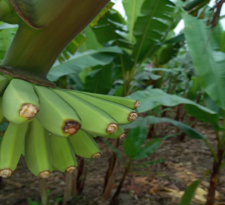 Dedos afectados
Figura  2
Prueba de Tukey al 5% para la variable porcentaje de dedos afectados en la primera evaluación
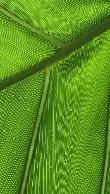 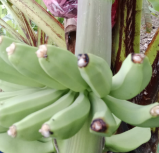 Figura 3 
Prueba de Tukey al 5% para la variable porcentaje de dedos afectados en la segunda evaluación.
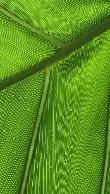 Según (Syngenta, 2013) el difenoconazole es un fungicida que puede ser utilizado de forma curativa; tiene una eficacia comprobada en casos de resistencia a diferentes grupos de fungicidas, así mismo tiene capacidad de acción en diferentes tipos de condiciones ambientales que provocan stress  y no tiene restricciones durante la cosecha en banano y musáceas, el difenoconazole es un fungicida que controla los patógenos cuando inicia  su proceso de inoculación, disminuye su esporulación en los tejidos donde se encuentra e igualmente actúa como un protector en el caso de infecciones posteriores
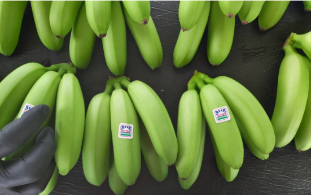 Dedos sanos
Figura  4
Prueba de Tukey al 5% para la variable porcentaje de dedos sanos en la primera evaluación.
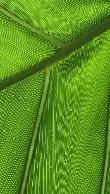 Figura  5
Prueba de Tukey al 5% para la variable porcentaje de dedos sanos en la segunda evaluación.
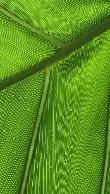 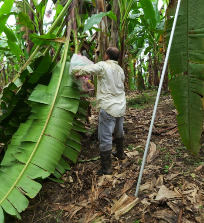 Racimos afectados
Figura  6
Prueba de Tukey al 5% para la variable porcentaje de racimos afectados
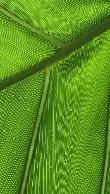 Según (Villalva, 2017) la labor de desflore es de vital importancia posterior al enfunde, las flores de los dedos son desprendidas con gran facilidad  y se conoce que si dicha labor es aplazada  estas estructuras florales son  utilizadas como hospederos para insectos y hongos patógenos.
Incidencia de la enfermedad
Figura  7
Prueba de Tukey al 5% para la variable incidencia de la enfermedad en la primera evaluación.
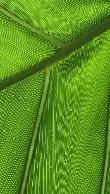 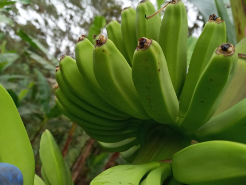 Figura  8
Prueba de Tukey al 5% para la variable incidencia de la enfermedad en la segunda evaluación.
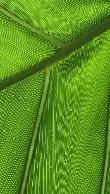 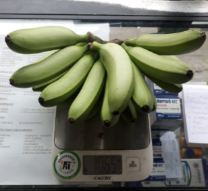 Rendimiento
Figura  9
Prueba de Tukey al 5% para la variable rendimiento
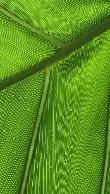 Se determinó que en cuanto al rendimiento (ratio) obtenido en la presente investigación osciló entre 1,22 (T1)  hasta 1,96 (T6); teniendo como proyección valores que varían entre las 1079,25 (T1) hasta las 1741,61 (T6) cajas/ha con una densidad de 1110 plantas, alcanzando  un promedio entre 300 y 400 cajas semanales totales (en las 14 ha productivas que conforman la propiedad donde se realizó el ensayo).
Análisis económico
Tabla 13
Análisis costo beneficio en la evaluación de alternativas de manejo de Verticillium theobromae en banano orito (Musa acuminata AA) en Santo Domingo de los Tsáchilas.
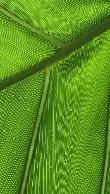 Conclusiones
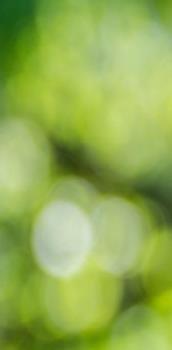 La aplicación de alternativas de manejo de Verticillium theobromae en banano orito presentó diferencias significativas en la mayoría de las variables evaluadas. Se determinó que el ingrediente activo difenoconazole presenta la mayor eficiencia para el manejo de esta enfermedad obteniéndose el 99,89% de dedos sanos, es decir el menor índice de incidencia de la enfermedad.

El menor porcentaje de racimos afectados, se obtuvo con el T6 (Difenoconazole)  12,9%  a diferencia de los demás tratamientos; los cuales presentaron hasta el 100% de afección, el Testigo fue afectado en su totalidad por Verticillium theobromae y se logró vincular este resultado a la relación existente entre la labor de desflore o “deschive” con la presencia del patógeno.
24
Conclusiones
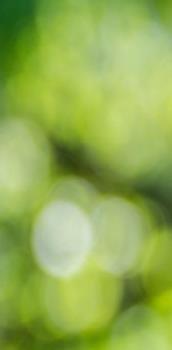 El mayor  rendimiento se obtuvo con T6  con un ratio de 1,96; con proyección de 1741,61 cajas/ha a una densidad de 1110 plantas/ha, y un promedio de 468,6 cajas/semana,  a diferencia de T1 con un promedio de 291 cajas/semana.

En las 14 ha productivas de la finca donde se realizó la investigación, el bajo rendimiento es atribuido a la falta de tecnificación que tiene el cultivo, principalmente en lo referente a nutrición y momentos propicios de ejecución de labores culturales. 

El ingreso más alto fue del T6 con  $  8.708,05, teniendo una relación de costo/ beneficio de  $    3,076  con 1741,6  cajas/ha; y un peso de 7 kg con un ratio promedio de 1,96.
25
Recomendaciones
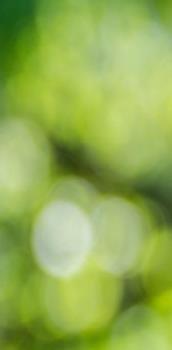 Desarrollar planes de fertilización, manejo del cultivo y Fito sanidad del cultivo.

Se recomienda la utilización de Calcio en drench para los primeros meses del cultivo, posterior a esto utilizar Ca + Si directamente en la bellota, ya que esto contribuirá a fortalecer paredes celulares y dar más resistencia a enfermedades y plagas así como mayor duración poscosecha, elemento esencial para fines de exportación.

Se recomienda el uso de difenoconazole en dosis de 0,8 cc/l junto con un insecticida en los atomizadores utilizados para el manejo de trips en el momento del enfunde.
26
Recomendaciones
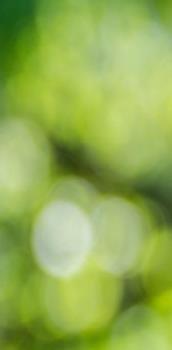 Realizar una rotación con fungicidas cúpricos, puesto que no es recomendable abusar de los triazoles por la resistencia que los patógenos puedan crear. 

Incluir el Cu en los planes de manejo, ya que esto presenta importantes beneficios a la planta, ya que además de sus propiedades anti fúngicas activa enzimas, metaboliza proteínas y carbohidratos, procesos fotosintéticos y respiración celular.

Dar continuidad a la presente investigación con la correcta aplicación y ejecución de labores culturales principalmente en el desflore o “deschive”, ya tiene relación con la presencia del patógeno en estudio, esto generara mayor información  para el manejo del banano orito en la provincia de Santo Domingo de los Tsáchilas.
27
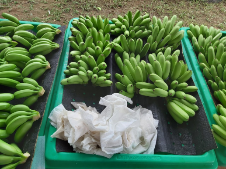 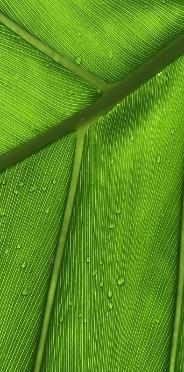 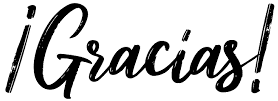 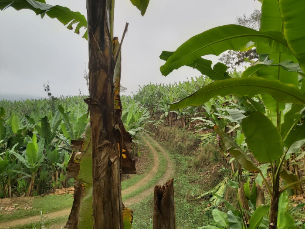 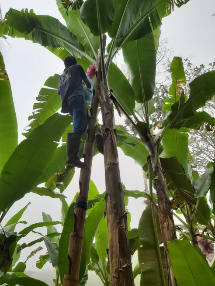 28